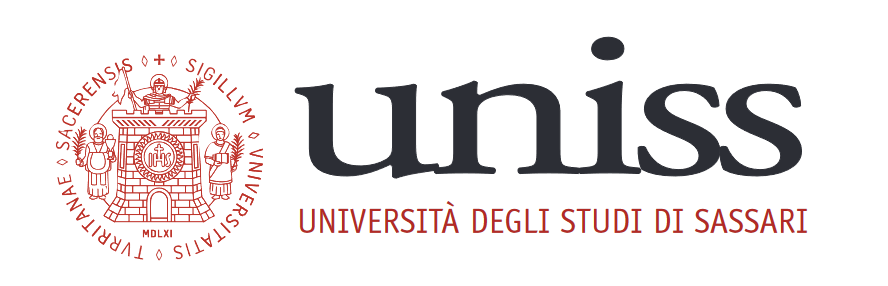 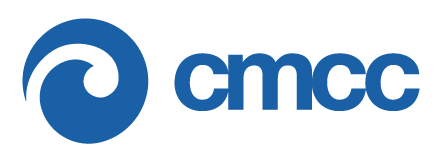 SRACC: rischio climatico e vulnerabilità
IL FUTURO DELLE SPIAGGE E DEGLI ECOSISTEMI COSTIERI IN SARDEGNA: QUALI AZIONI PER AFFRONTARE LE SFIDE CLIMATICHE?

Massama, 30 Gennaio 2025
Serena Marras – Università di Sassari, CMCC
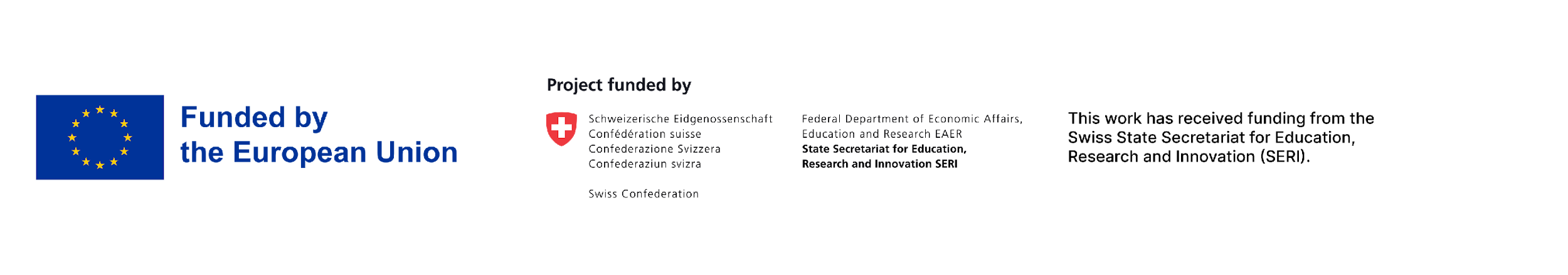 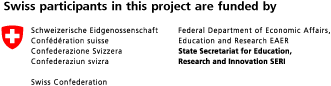 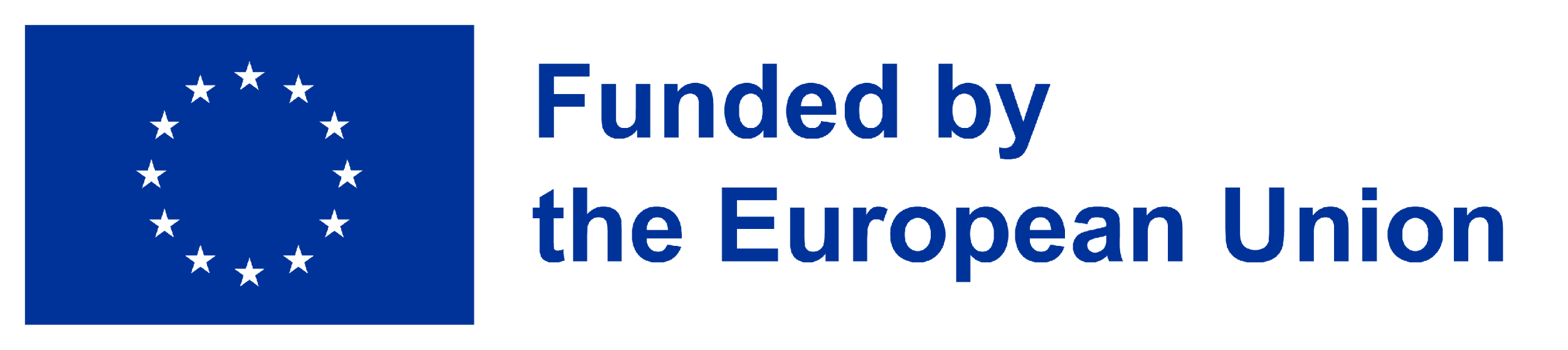 Rischio individuato
Dissesto idrogeologico
Perdità biodiversità e perdita di habitat
Siccità incendi
Nbs
Misure di regolamentazione (gestione del territorio) mirate alla rimozione del disturbo e frammentazione

Interventi di piantumazioene e riforestazione sia a terra che a mare

Interventi di ingegneria naturalistica (rinaturalizzazione delle sponde fluviali e delle dune); spostamento infrastrutture (eliminare strade o parcheggi, chioschetti)

Ricostruzione deli habitat con alcuni interventi

Recupero ambientale dell’habitat con gestione territorio riducendo la pressione antropica
Visione condivisa / CRITICITà
Problema di fondo è la mancanza di competenza, specializzazione, risorse umane nelle amministrazioni, complessitòà delle procedure e conseguente rallentamento

Non c’è un limite particolare alla disponibilità di risorse ma alla capacità di spenderli nella maniera appropriata

Conflitto competenze e livelli normativo con complicanze burocratiche